Crisis Communications
Lorain County Safety Council CEO Breakfast
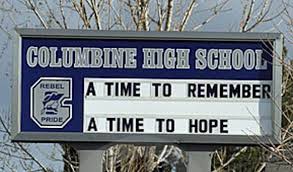 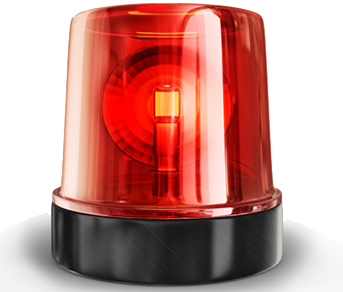 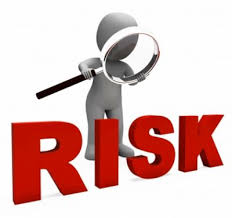 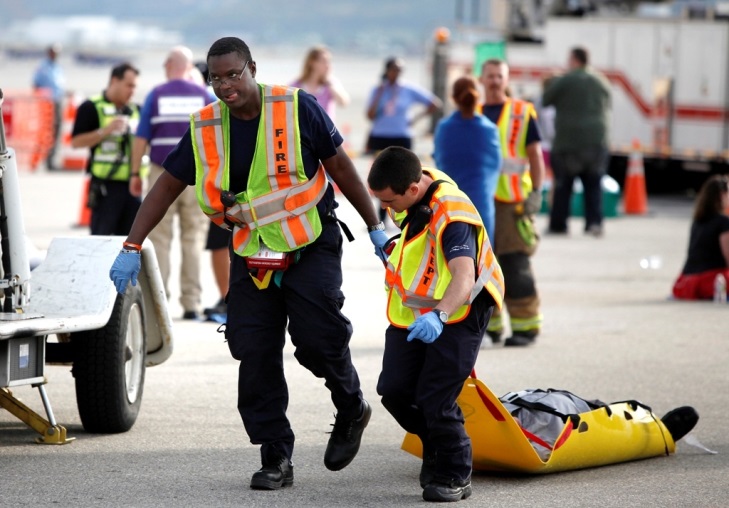 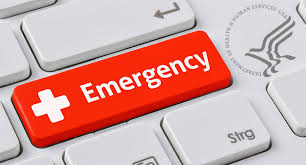 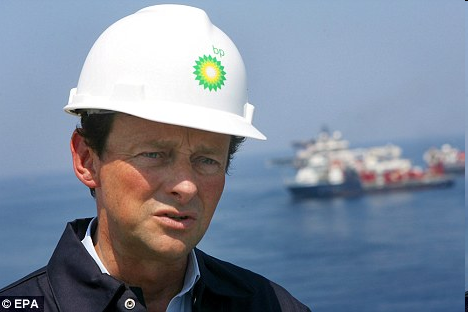 What You Might Face
Inappropriate social media posts
Lawsuits
Legal malpractice
Partner disputes
Product failures
Reputational threats
Sexual misconduct
Structural failures
Terrorist incidents
Thefts
Union grievances
Active shooters
Contract scandals
Criminal accusations
Data loss
Discrimination complaints
Embezzlement
Environmental violations
Explosions
Fraud
Fiscal mismanagement
Hacker attacks
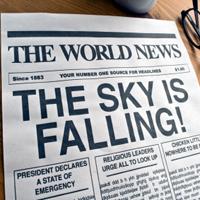 Crisis vs. Issue
Issue
Known or planned
Normal executive activity
More control of outcome
Crisis
Unexpected and unpredictable
Victims
Require response in moment
“Explosive, unplanned visibility”
“When written in Chinese, the word crisis is composed of two characters: one represents danger and the other represents opportunity.” 
---- John F. Kennedy
Crisis Communications
When the media turns their cameras on you
Who we are
What we do
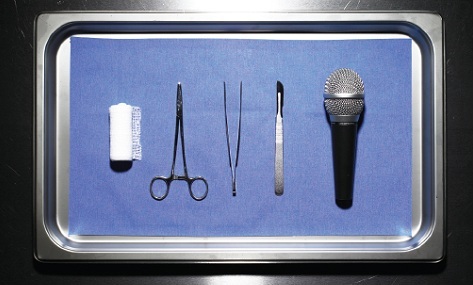 Legal controversies today are tried in the Court of Public Opinion – as often as in the Court of Law.
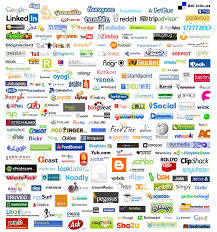 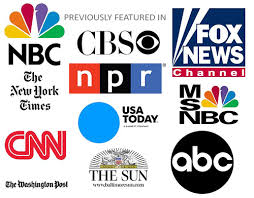 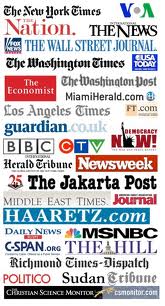 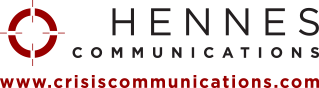 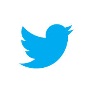 @crisiscomm
6
The Damage Control Playbook
Rule #1: Tell the truthRule #2: Tell it first 
Rule #3: Tell it all
Rule #4: Tell it fast

Rule #5: Tell it to the people who matter most
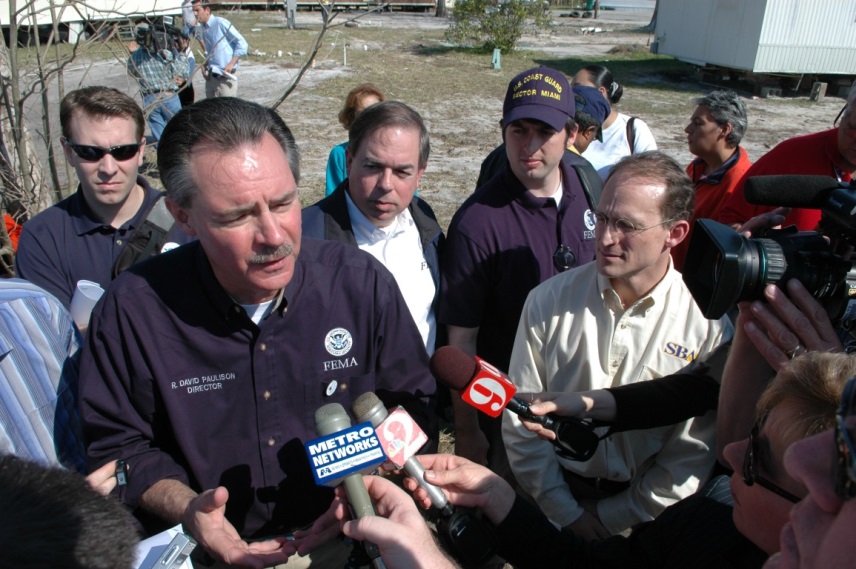 What you mean, what it says
Let’s eat, Grandma.
Let’s eat Grandma
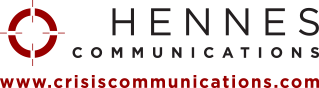 8
The Three Vs
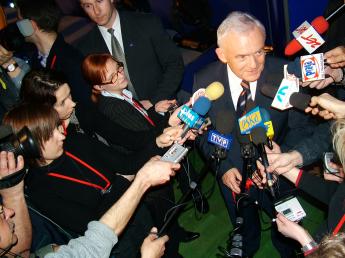 Villain

Victim

Vindicator
No Comment = Guilty
Framing Issues
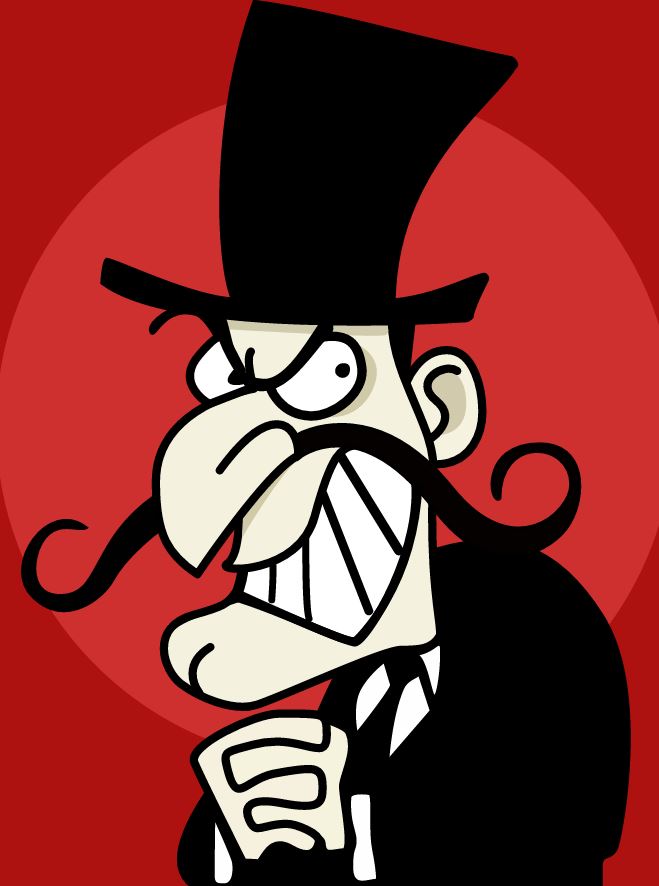 What happens when you ARE the Villain?
How to say, ‘I’m sorry’
Candor
Remorse
Commitment to change
Sincerity
Reflection of organization’s values
Sorry works
Research on hospitals: Litigation reduced after apologies
NY Times: At VA in Kentucky, malpractice suits decreased after full-disclosure and apology policy
Leading healthcare law firm: “…transparency in the healthcare system has become a fixed concept and appears to be here to stay.”
Sorryworks.net
Not admission of liability; effort to empathize with wronged party.
Effective apologies address the recipients’ feelings. They don’t prove a point.
Vow to find out what went wrong
Promise to fix it
Promise customer service assistance
Do NOT prematurely admit fault or assign blame
Do NOT use weasel words: “Well, I’m sorry people were offended.” “Well, I’m sorry people feel that way.”
Why Social Media Matters
Because that’s where the news is.
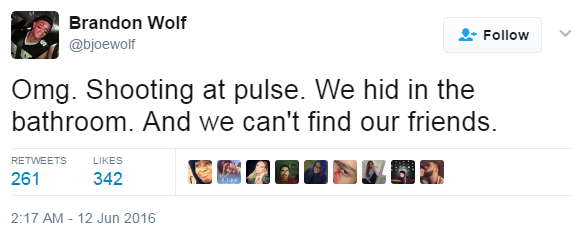 Why Social Media Matters In A Crisis
Because that’s where the newsmakers are.
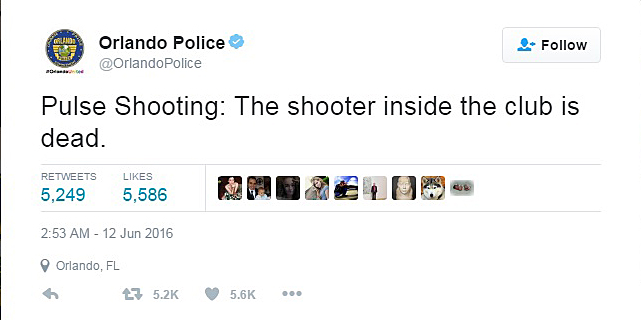 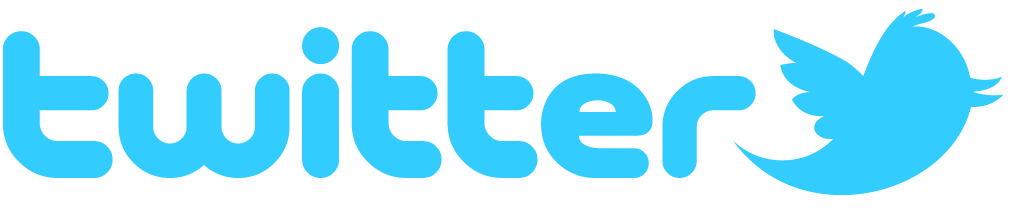 310 million monthly active users
500 million tweets per day – 6,000 per second. 
6-in-10 Twitter users get news there. (Pew – 2016)
54 percent of Twitter news consumers went there looking for it (highest of popular social media; FB only 38 percent) 
Journalists make up 24.6 percent of verified accounts. 
60% of consumers expect brands to respond to a Twitter query within the hour.
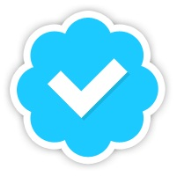 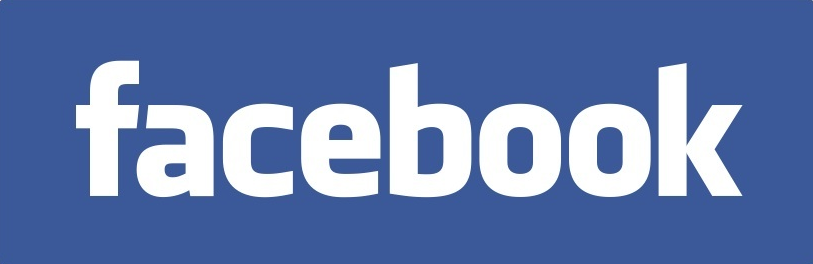 Largest social network
1.13 billion daily active users worldwide, including 67 percent of U.S. adults
Two-thirds of users get news on the site (Pew – 2016)
How we tell friends about stuff: 81 percent of all content shared in U.S. is shared on Facebook.
Great for distributing & receiving info during a crisis - if your following is established.
Before the Crisis: Be Social
Know where your audience lives 
Secure your accounts
Establish terms of use 
Establish social media guidelines
Build a following, promote interaction
Post a variety of content regularly
Evaluating the Social Media Threat
Where did the threat originate? 
Who’s the source?
Is it catching fire online? 
Are conventional media involved?
Winning on Social Media: Approach
Transparent
Responsive
Speed - Beware “confirmation bias”
Words + Action
Professional – and human
A Crisis In The Making
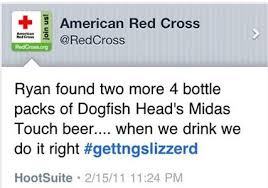 A Crisis Averted
Winning on Social Media: Action Steps
Monitor and be prepared to respond
Don’t let mistakes live on
Don’t arm wrestle with trolls
Pause before hitting “delete”
Go offline to get back on track
Know who’s running the site
Know your online audience
Winning on Social Media: Action Steps
Don’t forget your traditional audiences
Inform your traditional key internal and external audiences of the issue so they are not surprised by media coverage or their own social media feeds.
Response Decision Tool
Crisis Management Today The Hennes Communications Newsletter
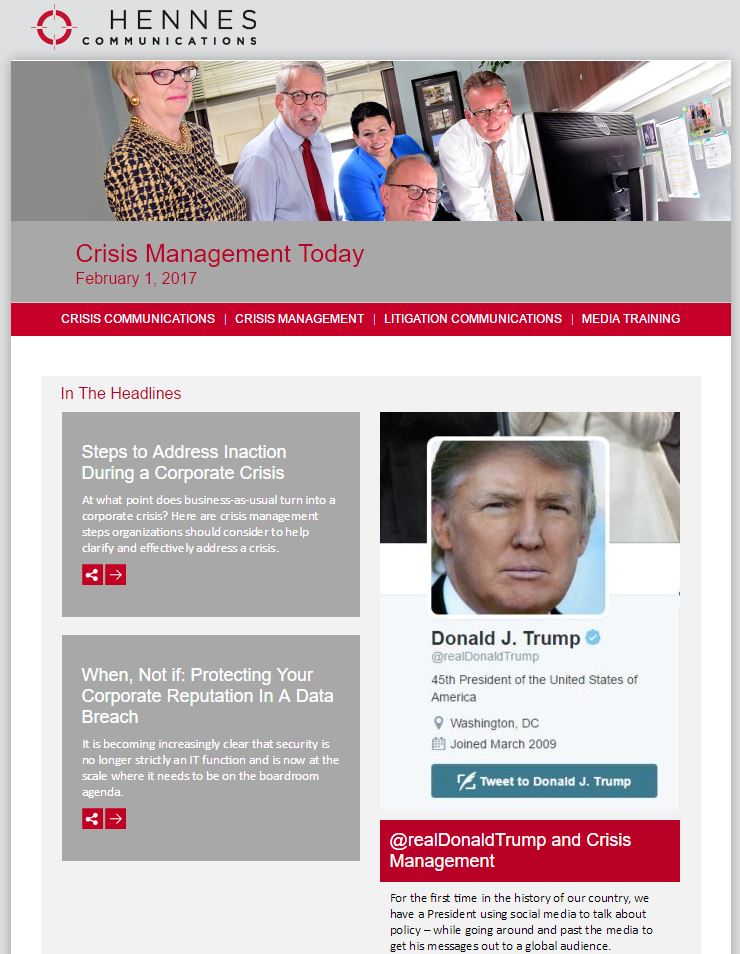 Twice a month, best practices for crisis communicators.For a free subscription, send your email address to 
hennes@crisiscommunications.com
Crisis Communications&Reputation Management
Hennes Communications
Presented by Thom Fladung
Crisis Communications
Litigation Communications Support 
Reputation Management
Hennes Communications Crisis & Reputation Today Newsletter
Twice a month, best practices for attorneys, bar executives & other crisis communicators.For a gratis subscription, send your email address to hennes@crisiscommunications.com
Follow us on Twitter @crisiscomm and on Facebook at CrisisComm
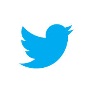 @crisiscomm